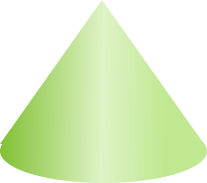 h
r
Volume:Volume of a cone
Intelligent Practice
Silent 
Teacher
Narration
Your Turn
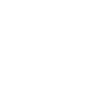 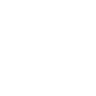 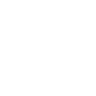 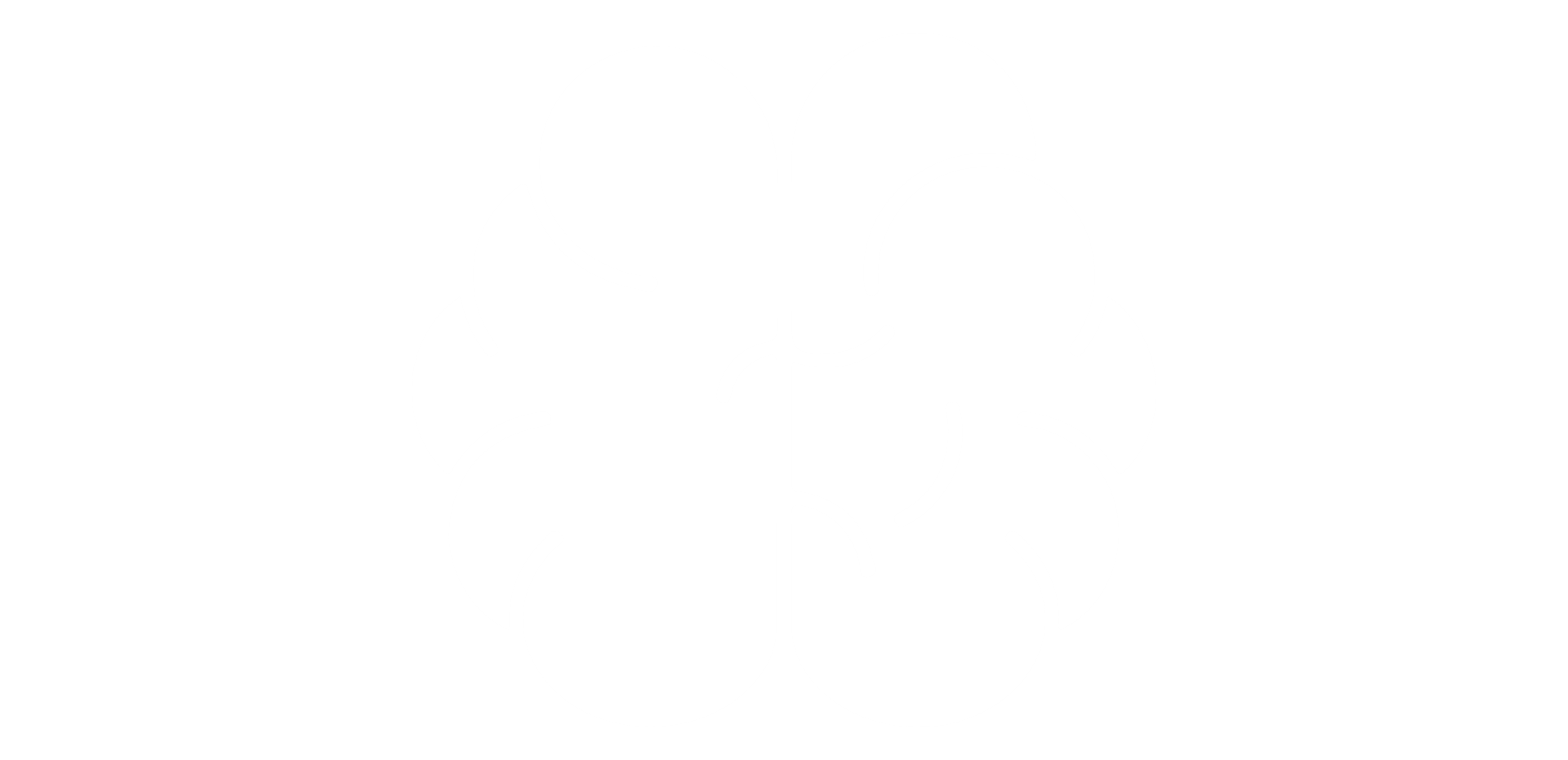 Practice
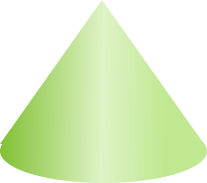 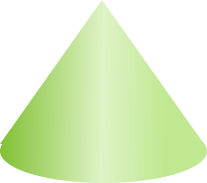 10 cm
10 cm
5 cm
8 cm
Worked Example
Your Turn
Find the volume. Give your answer correct to 2 decimal places.
Find the volume. Give your answer correct to 2 decimal places.
@beckyhall75
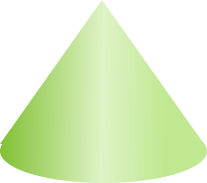 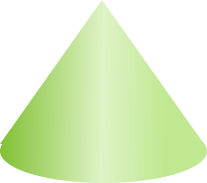 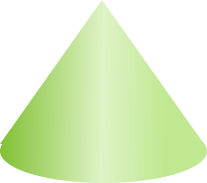 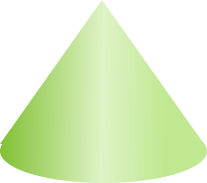 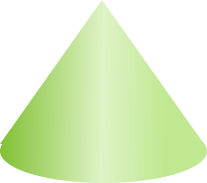 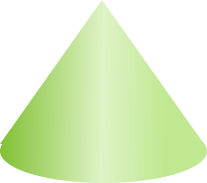 5 cm
5 cm
10 cm
10 cm
10 cm
5 cm
10 cm
5 cm
10 cm
20 cm
10 cm
10 cm
@ beckyhall75
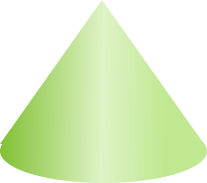 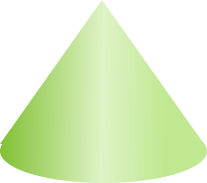 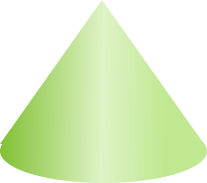 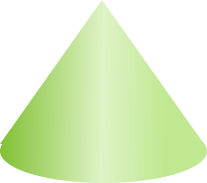 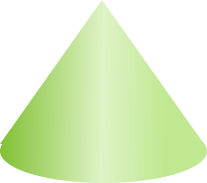 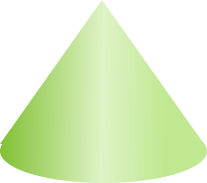 5 cm
5 cm
10 cm
10 cm
10 cm
5 cm
10 cm
5 cm
10 cm
20 cm
10 cm
10 cm
V = 130.90 cm3
V = 1047.20 cm3
V = 523.60 cm3
V = 261.80 cm3
V = 1047.20 cm3
V = 130.90 cm3
@ beckyhall75